Foil Relief – Name Art
6th grade – high school
What is a Relief?
http://en.wikipedia.org/wiki/Relief_sculpture

A relief is a ‘flat’ sculpture. It can be carved, cast, or built up. It is different than sculpture in the round, which looks different from every angle. The back of a relief is flat.
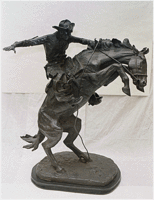 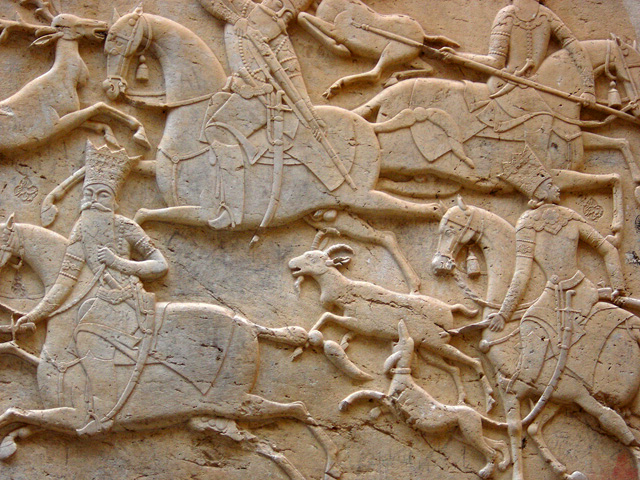 Relief sculpture
Sculpture in the round
We are going to build up a relief using cardboard, then cover it in foil and add a patina.
Materials
Light cardboard in two colors
Heavy cardboard for plate
Pencils/erasers
Scissors
Glue stick
Hole punch
Foil
Spray glue
Permanent chisel-tip black marker (like Marks-a-Lot)
Steel wool (fine grade 00 or 000)
Gallon-size storage bag (Ziploc) for storage between sessions
Draw your name in block letters on the gold paper
Can do bubble letters
Can do name, nickname or initials
Hebrew, Arabic, Chinese, Korean etc. name OK!
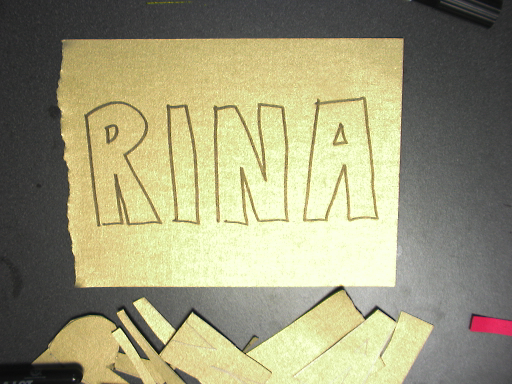 Cut out gold letters and glue down on cardboard plate
You can use a hole punch to get the small areas inside letters
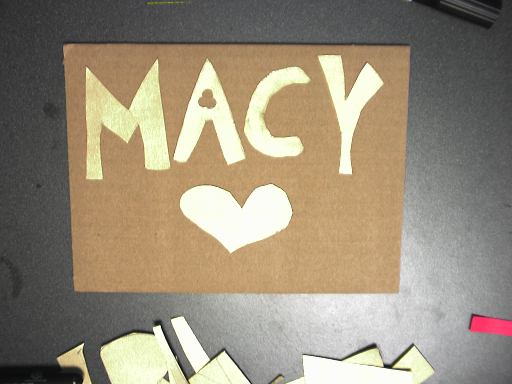 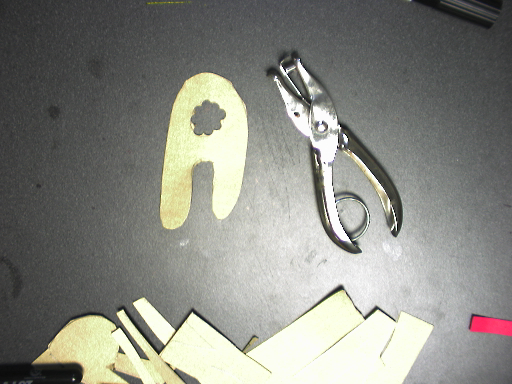 Use scraps of gold paper to make decoration or border
You can make hearts, stars…
Your birthdate or player number
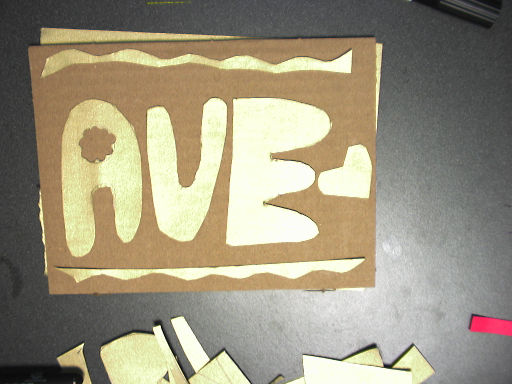 Add a second layer using red paper
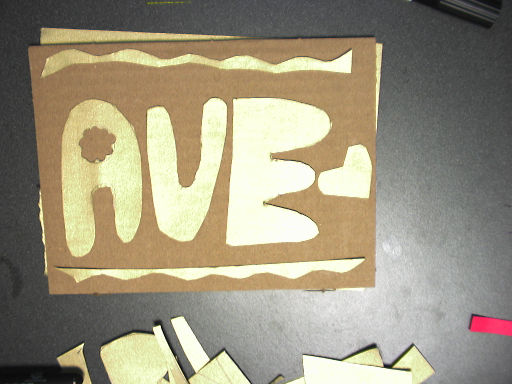 Day 2
Day 1
Layer 1: goldLayer 2: red OVERLAP gold
Look at the corners!
Go outside. Cover table with newspaper. Spray front of art with glue.
Put art face down on foil. Fold edges back.
Carefully rub with fingers.
Next rub with flat side of popsicle stick, or roll marker over your art.
Add a Patina
What is a patina?
http://en.wikipedia.org/wiki/Patina

A change in the art’s color and texture.  It can build up over time (e.g. rusty old iron) or it can be applied with color or chemicals.
Cover your art with black marker
Cover front of foil with marker completely 
(edge to edge)



Do not scribble.
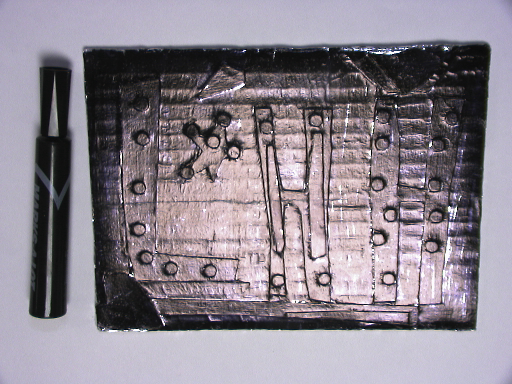 Rub with steel wool. Rub all over the art in a circular motion.
Foil art before and after applying patina
After patina
Before patina
Grace /Jonah
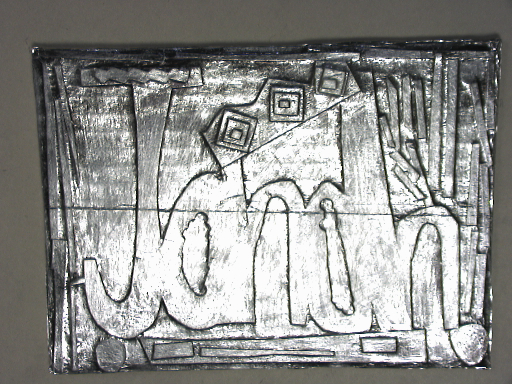 Bianca